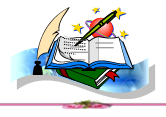 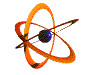 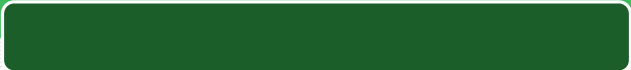 KÍNH CHÀO 
QUÝ THẦY CÔ GIÁO VÀ 
CÁC EM HỌC SINH !
BÀI 6MỘT SỐ HỢP CHẤT CỦA NITROGEN VỚI OXYGEN(HÓA HỌC 11 – KẾT NỐI TRI THỨC VỚI CUỘC SỐNG)
HÌNH ẢNH SAU LÀM CÁC EM LIÊN TƯỞNG ĐẾN HIỆN TƯỢNG GÌ?
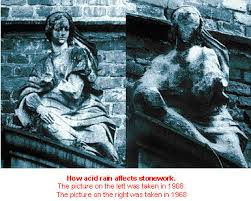 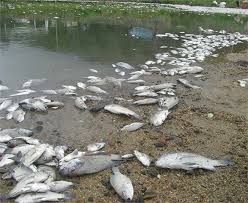 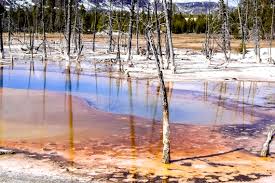 I. CÁC OXIDE CỦA NITROGEN
Công thức, tên gọi:
Nguyên nhân hình thành NOx trong không khí
3. MƯA ACID
PHIẾU HỌC TẬP (5 phút)
Mưa acid có đặc điểm gì?
Tác nhân chính gây mưa acid?
Phương trình phản ứng tạo ra mưa acid?
Tác động của mưa acid đối với môi trường, con người và động thực vật?
Viết pt hóa học minh họa tác động của mưa acid với công trình bằng đá (có thành phần chính là Calcium carbonate) và với iron trong vật liệu xây dựng (thép)
Đề xuất giải pháp nhằm giảm thiểu nguy cơ gây mưa acid?
Xem video về mưa axit và hoàn thành phiếu học tập
II. NITRIC ACID
PHIẾU HỌC TẬP 2 (5 phút)
Viết CTCT và CT Lewis của nitric acid
Dự đoán tính tan và tính chất hóa học của nitric acid
Tính chất vật lí của nitric acid?
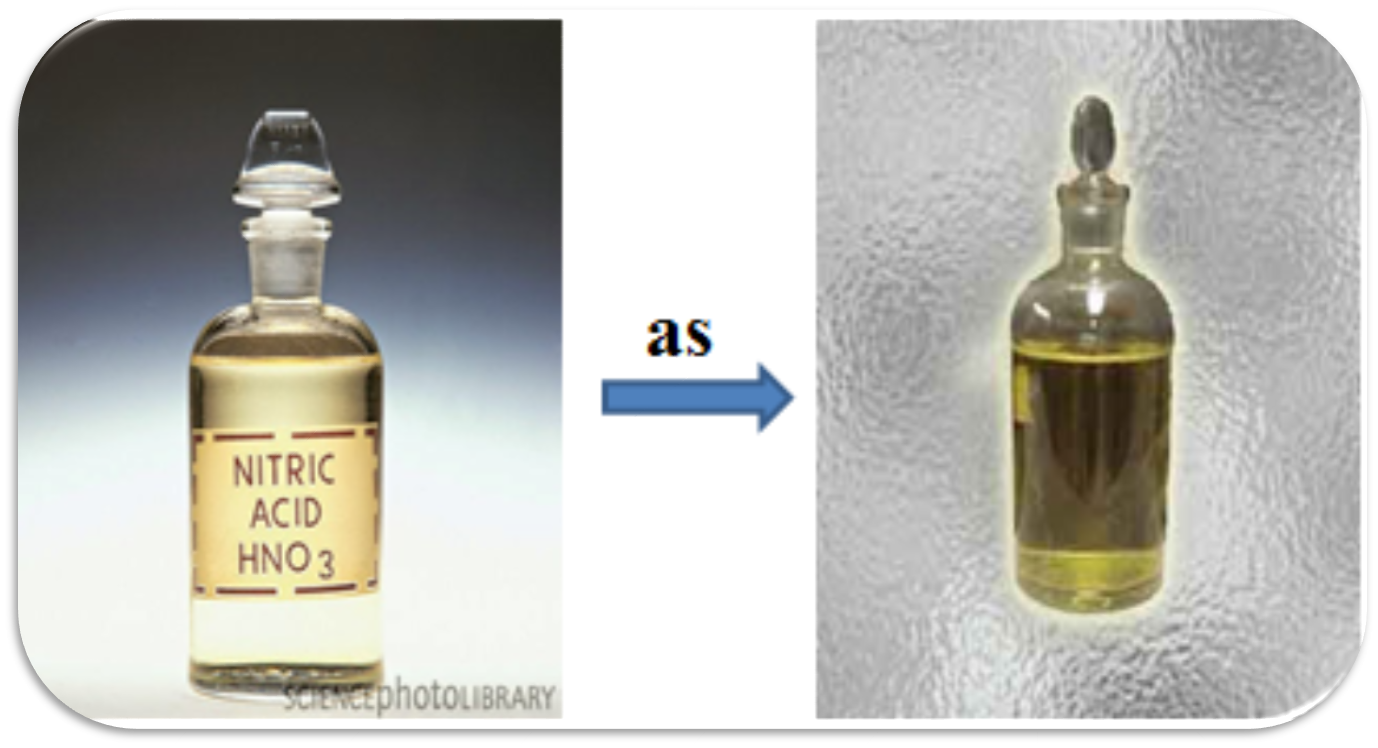 3. Tính chất hóa học
PHIẾU HỌC TẬP (7 phút)
Hoàn thành các phản ứng sau, rút ra kết luận về tính chất hóa học của nitric acid: 
HNO3 (aq) + Fe (s) →
HNO3 (aq) + Cu (s) →
HNO3 (aq) + C (s) →
HNO3 (aq) + CaO (s) →
HNO3 (aq) + NaOH (aq) →
HNO3 (aq) + CaCO3 (s) →
HNO3 (aq) + FeO (s) →
Fe(OH)3 (s) + HNO3 (aq)   ...
Fe(OH)2 (s) + HNO3 (aq)   NO2 + …
3 – Tính chất hóa học
Quỳ tím  đỏ
Là acid mạnh
+ oxide base
+ Kim loại
+  base
HNO3
+ Phi kim
Tính oxi hóa mạnh
+ hợp chất
Bằng kiến thức hóa học hãy giải thích câu thơ sau?
“Lúa chiêm lấp ló đầu bờ
Hễ nghe tiếng sấm, phất cờ mà lên”
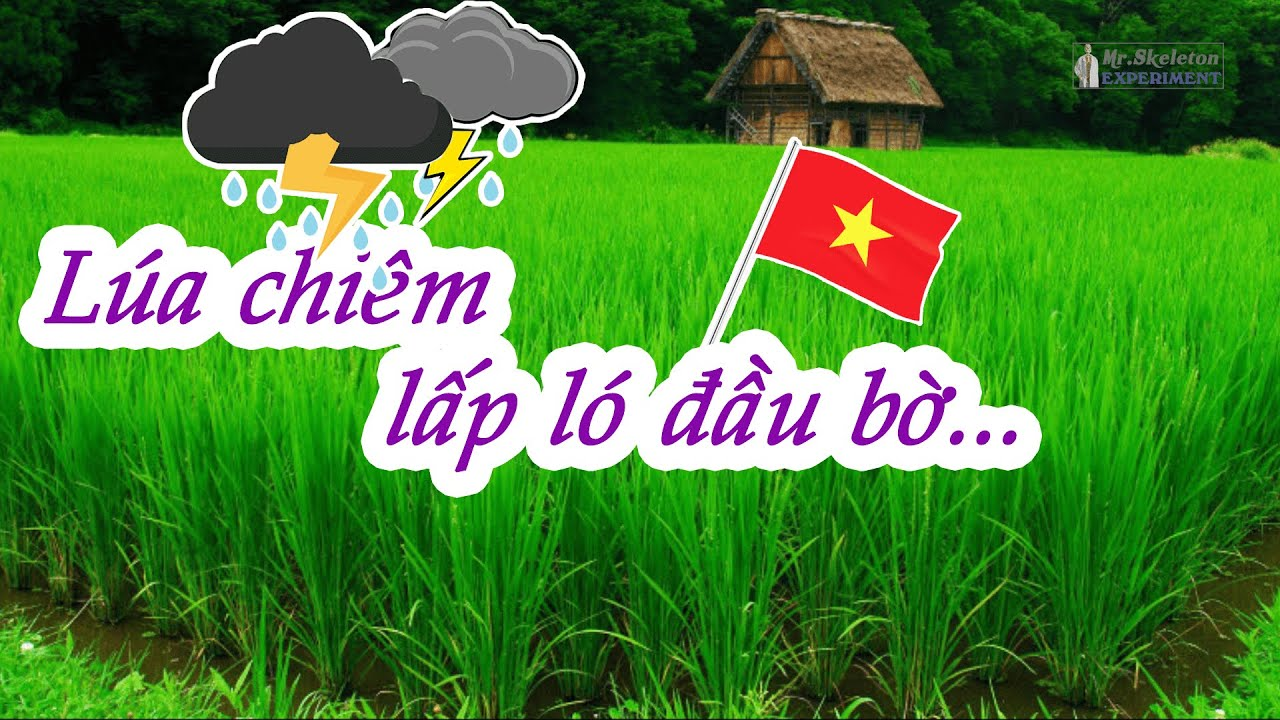 Làm quỳ tím hóa đỏ
Tác dụng với oxit bazơ, bazơ, muối của axit yếu hơn
Tính 
acid 
mạnh
Tính chất hóa học của nitric acid
Tính oxi hóa mạnh
Tác dụng với kim loại
Tác dụng với hợp chất có tính khử
Có điều gì “đặc biệt” với nước của các dòng sông này?
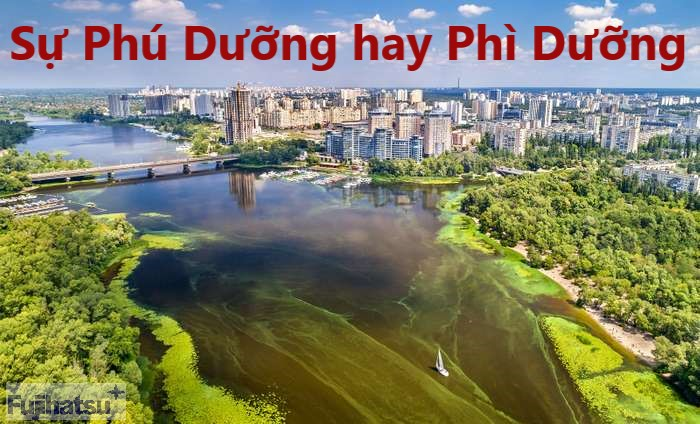 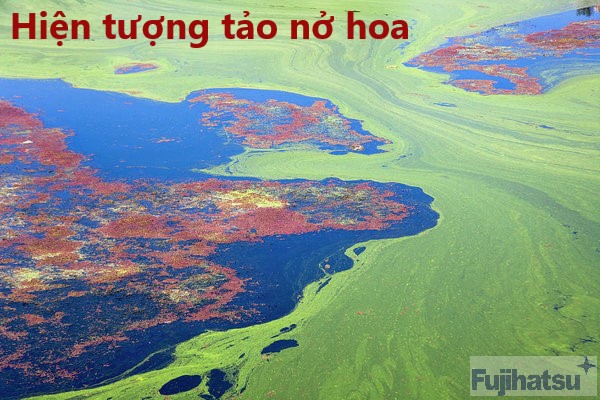 III. HIỆN TƯỢNG PHÚ DƯỠNG
PHIẾU HỌC TẬP 4 (5 phút)
Nguyên nhân của hiện tượng phú dưỡng
Hiện tượng phú dưỡng gây ảnh hưởng gì?
Biện pháp hạn chế hiện tượng phú dưỡng xảy ra ở các ao hồ
Mô tả đặc điểm của ao, hồ có hiện tượng phú dưỡng và đề xuất cách cải tạo
VIDEOHIỆN TƯỢNG PHÚ DƯỠNG LÀ GÌ?
CỦNG CỐ
Câu 1: Nguyên nhân chính gây mưa acid là
A. SO2 và NO2
B. SO2 và H2
C. NO2 và O2
D. CO2 và H2
Câu 2: Kim loại nào sau đây không tác dụng với dung dịch nitric acid?
A. Al
B. Fe
C. Cu
D. Au
CỦNG CỐ
Câu 3: Chất nào sau đây không tác dụng với dung dịch nitric acid?
A. FeO
B. Fe2O3
C. FeCl2
D. Fe3O4.
CỦNG CỐ
Câu 4: Nguyên nhân gây ra hiện tượng phú dưỡng ở các ao hồ?
A. Do sự dư thừa dinh dưỡng đã cung cấp nguồn thức ăn dồi dào cho sinh vật phù du phát triển mạnh.
B. Do sự thiếu chất dinh dưỡng đã cung cấp nguồn thức ăn khan hiếm cho sinh vật phù du phát triển.
C. Do sự dư thừa dinh dưỡng đã cung cấp nguồn thức ăn dồi dào cho động thực vật lớn phát triển mạnh.
D. Do sự dư thừa nguồn oxygen đã cung cấp cho sinh vật phù du phát triển mạnh.
CỦNG CỐ
Câu 5: Hoà tan 22,4 gam Fe bằng dung dịch HNO3 loãng (dư), sinh ra V lít khí NO (sản phẩm duy nhất, ở đktc). Giá trị của V là
A. 9,916.	
B. 2,24.	
C. 4,48.	
D. 3,36.
CỦNG CỐ
Câu 6: Cho 11,36 gam hỗn hợp gồm Fe, FeO, Fe2O3 và Fe3O4 phản ứng hết với dung dịch HNO3 loãng (dư), thu được 1,4874 lít khí NO (sản phẩm khử duy nhất, ở đktc) và dung dịch X. Cô cạn dung dịch X thu được m gam muối khan. Giá trị của m là
A. 38,72.	
B. 35,50.	
C. 49,09.	
D. 34,36.
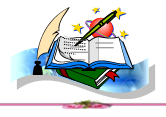 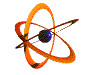 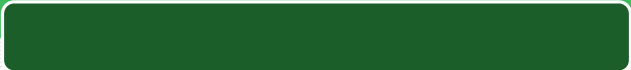 XIN CẢM ƠN QUÝ THẦY CÔ GIÁO VÀ CÁC EM HỌC SINH !
PHIẾU HỌC TẬP 4
Nguyên nhân của hiện tượng phú dưỡng
Do sự dư thừa dinh dưỡng đã cung cấp nguồn thức ăn dồi dào cho sinh vật phù du phát triển mạnh
Ao hồ có hiện tượng phú dưỡng
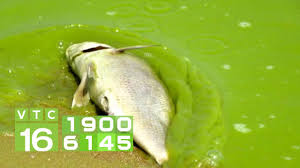 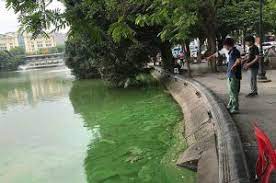 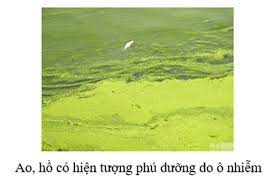 III. HIỆN TƯỢNG PHÚ DƯỠNG
PHIẾU HỌC TẬP 4

2. Hiện tượng phú dưỡng gây ảnh hưởng:
cản trở sự hấp thụ ánh sáng mặt trời vào nước làm giảm sự quang hợp của thực vật thủy sinh
Rong, tảo phát triển mạnh gây thiếu nguồn oxygen trầm trọng cho các loài khác, gây mất cân bằng sinh thái
Gây ô nhiễm môi trường nước, không khí và tạo chất bùn lắng xuống lòng ao, hồ.
III. HIỆN TƯỢNG PHÚ DƯỠNG
PHIẾU HỌC TẬP 4
3. Biện pháp hạn chế hiện tượng phú dưỡng xảy ra ở các ao hồ
- Tạo điều kiện để nước trong kênh rạch, ao, hồ được lưu thông.
- Xử lí nước thải trước khi cho chảy vào kênh rạch, ao, hồ.
- Sử dụng phân bón đúng liều lượng, đúng cách, đúng thời điểm trong năm để hạn chế sự rửa trôi ion NO3−, PO43− từ nguồn phân bón dư thừa vào kênh rạch, ao, hồ.
III. HIỆN TƯỢNG PHÚ DƯỠNG
PHIẾU HỌC TẬP 4
4. Mô tả đặc điểm của ao, hồ có hiện tượng phú dưỡng và đề xuất cách cải tạo

Đặc điểm của ao, hồ có hiện tượng phú dưỡng: xuất hiện dày đặc tảo xanh trong nước; nguồn thuỷ sản trong ao hồ bị suy kiệt; xuất hiện mùi hôi thối khó chịu.
Một số biện pháp đề xuất để cải tạo ao, hồ có hiện tượng phú dưỡng:
- Sử dụng chế phẩm vi sinh để tăng vi sinh có lợi.
- Xử lí nước thải trước khi đổ vào ao hồ.
- Trồng một số thực vật thuỷ sinh phù hợp với môi trường phú dưỡng: bèo tây, ngổ trâu, cải xoong … Trồng thực vật thủy sinh cũng sẽ làm giảm mức độ dinh dưỡng trong nước ao, hồ và do đó không khuyến khích sự nhân lên của thực vật phù du.
Một số biện pháp đề xuất để cải tạo ao, hồ có hiện tượng phú dưỡng:
- Nước ao, hồ nên được thay, càng nhiều càng tốt (nên dùng nước đã được xử lý trước khi cấp vào ao).
- Tảo phát triển mạnh trong nước thiếu oxygen. Do đó tăng cường oxygen ngay lập tức bằng việc lắp đặt thiết bị sục khí để khuấy trộn bề mặt ao và giúp giải phóng các loại khí như CO2. Điều này cũng cho phép nước hấp thụ nhiều oxygen hơn, trong thời gian ngắn sẽ giúp giảm sự hiện diện của tảo.
DẶN DÒ:VỀ NHÀ VẼ SƠ ĐỒ TƯ DUY MỘT SỐ HỢP CHẤT CỦA NITROGEN VỚI OXYGEN
Video: phú dưỡng là gì?
https://youtu.be/0gjk2Ey54v0